Sandra Chidimma Nwokoroku1; Barbara Neil1; Chris Dlamini1; Osuchukwu Chinonso Vivian21Teesside University, UK; 2University of Sunderland, UK
Email: s.nwokoroku@tees.ac.uk
PRISMA FLOW CHART
A Systematic Review of the Role of Culture on the Mental Health Service Utilisation among Ethnic Minorities in the United Kingdom
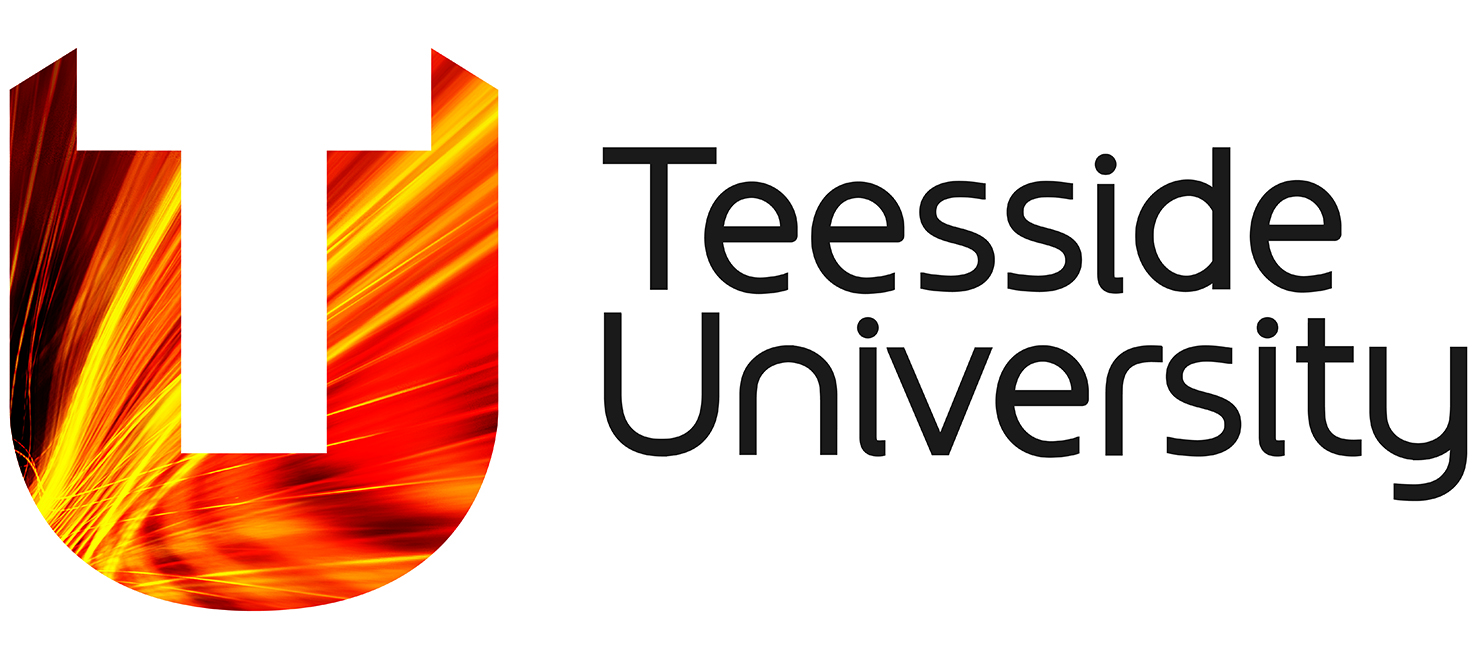 Records identified through database searching(n = 2495) (CINAHL=411, PsycINFO= 1232, Medline=852)
Identification
Additional records identified through reference list search(n = 13)
Records after duplicates removed(n = 2386)
Duplicate removed(n =122)
Screening
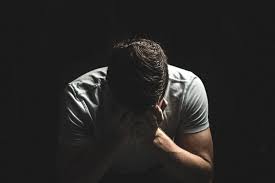 Records excluded(n =2301)
Records screened(n = 2386)
Although effort has been made to provide mental health services to those requiring these services in the UK, underutilisation persists.
Current evidence suggests that ethnic minorities underutilise mental health services with culture implicated in this trend. 
However, there is limited evidence from systematic reviews integrating the findings of primary studies on the role of culture on mental health service utilisation among ethnic minorities. 

Protocol registered with International Prospective Register of Systematic Reviews (PROSPERO) CRD42020206615.
Published with Global Mental Health Journal, pp.1-10 2022.
Full-text articles assessed for eligibility (n = 20)
Full-text articles excluded, with reasons (n = 15):
Abstracts sifted for inclusion 86 and 65 articles excluded 
Unable to Access (n= 1)
Research conducted outside of the UK (n=4) 
Study design is not primary data collection (n=10) 
Quality and high risk of bias (n=1)
Eligibility
Background
Results
Discussion
Studies included (n = 5)
Included
A total of five qualitative studies were included in this review. 

Thematic synthesis approach was used to synthesise the findings and the following themes emerged. Perception and belief of service users (5), stigma due to cultural differences (5), structural factors (3), and overall cultural barriers (4) were the reported cultural factors that play a role in mental health service utilisation.
This review shows the need to prioritise cultural consideration in developing and implementing MH interventions. One therapeutic model cannot serve all in a culturally diverse society such as the UK. 
Ethnic community members should be key actors in formulating MH interventions to ensure cultural compatibility and enhance utilisation.
One’s culture was repeatedly identified to play a role in mental health service utilisation among the ethnic minorities in the UK. 
The impact of cultural factors on service utilisation was through its effects on structure/institution, beliefs, stigma, and perception of service. In addition, discrimination and other racism-related negative experiences during service use were found to inform perception and use of mental health services.
Study Aim
The primary aim was to conduct an extensive review of the literature on the role of culture in mental health service utilisation among ethnic minority groups in the UK.

A secondary aim was to critically evaluate the quality of the evidence on the role of culture in mental health service use among ethnic minority groups in the UK.
Methods
Two reviewers searched CINAHL, APA PsycINFO, and Medline databases using the Preferred Reporting Items for Systematic Review and Meta-Analysis (PRISMA).
The inclusion criteria: 
Studies that measured the impact of culture, mental health service, 
Reported on qualitative methodology, and 
Written in the English language. 
Studies published between January 2010 and July 2020 in the UK.
Studies that used qualitative design.
Methodology
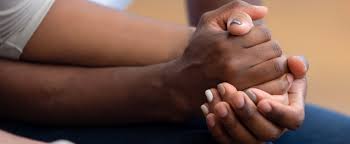 References
Edge, D. and MacKian, S. C. (2010) 'Ethnicity and mental health encounters in primary care: help-seeking and help-giving for perinatal depression among Black Caribbean women in the UK', Ethnicity & health, 15(1), pp. 93–111.
Mantovani, N., Pizzolati, M. and Edge, D. (2017) 'Exploring the relationship between stigma and help‐seeking for mental illness in African‐descended faith communities in the UK', Health Expectations, 20(3), pp. 373–384.
Memon, A., Taylor, K., Mohebati, L. M., Sundin, J., Cooper, M., Scanlon, T. and de Visser, R. (2016) 'Perceived barriers to accessing mental health services among black and minority ethnic (BME) communities: a qualitative study in Southeast England', BMJ open, 6(11).